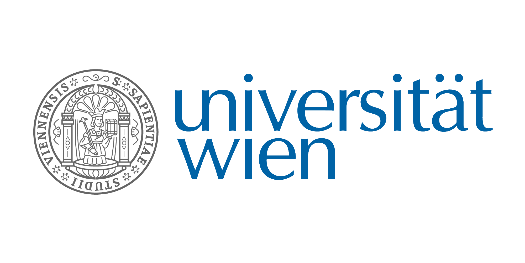 Relating Two Property Testing Models forBounded Degree Directed Graphs
Pan Peng (University of Vienna, Austria)

Joint work with Artur Czumaj (University of Warwick, UK) Christian Sohler (TU Dortmund, Germany)
Introduction
Graph property testing: 
-- To distinguish if a graph has a property or is “far from” having the property


                                         


                  strongly connected                                                                far from being strongly connected

Extensive study for undirected graphs
Lack of understanding of directed graphs

We provide a systematic way of studying property testing for directed graphs
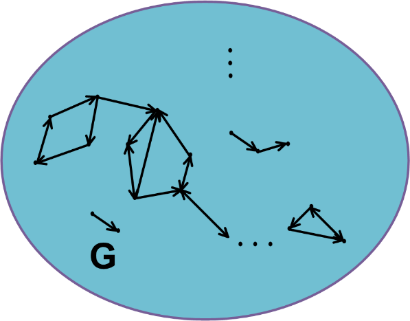 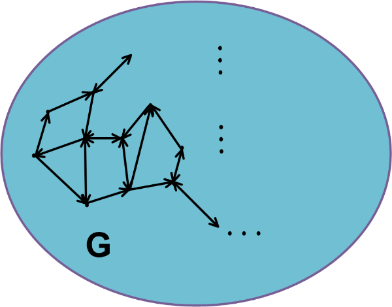 Two Models
bidirectional model:
The algorithm can query both incoming and outgoing edges (or neighbors)






unidirectional model:
The algorithm can only query outgoing edges (or neighbors)
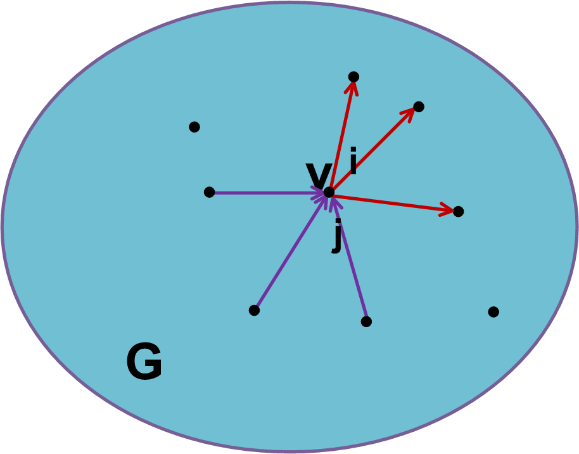 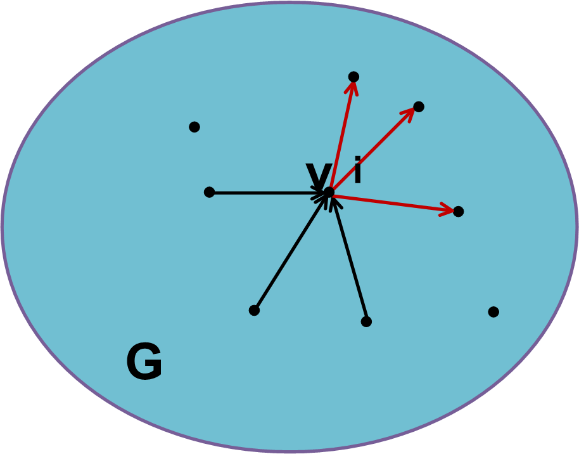 Previous Work
Our Result
High-Level Idea
Open Questions
Reference:
[CPS16] Artur Czumaj, Pan Peng, and Christian Sohler. Relating two property testing models for bounded degree directed graphs. In Proceedings of the 48th Annual ACM SIGACT Symposium on Theory of Computing, STOC 2016